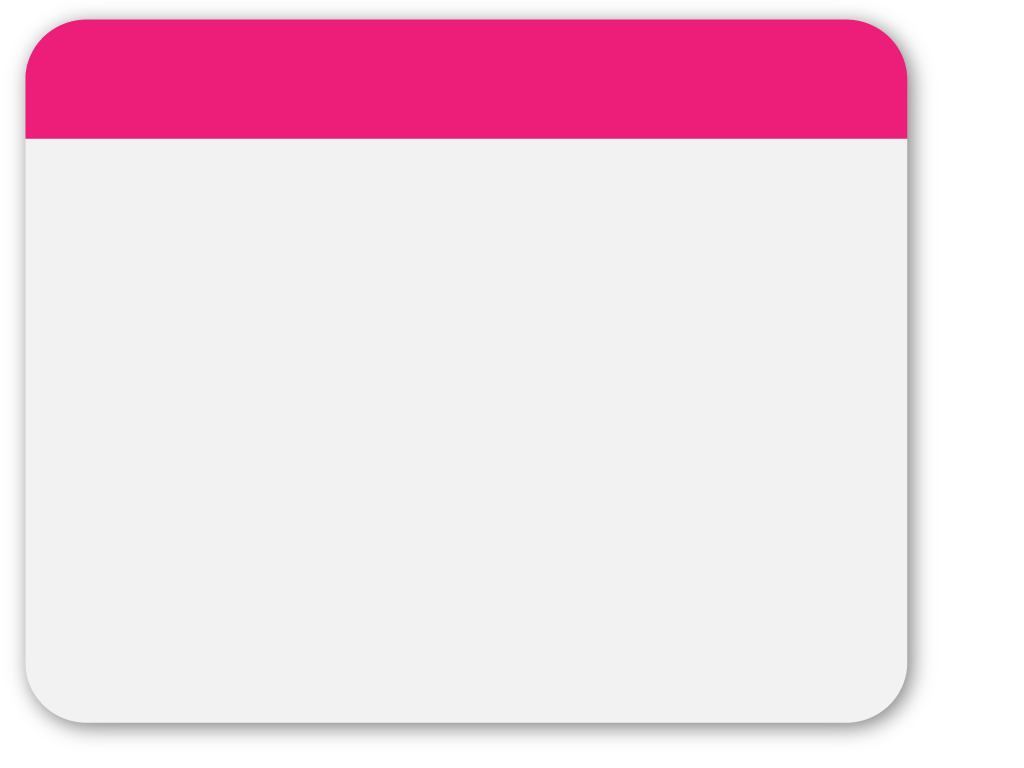 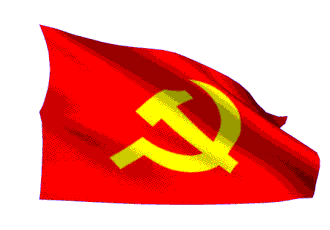 NHỮNG NỘI DUNG CƠ BẢN CỦA
 CHỈ THỊ SỐ 45-CT/TW
1.1. Về bối cảnh, tình hình
Ngày 14/4/2025, thay mặt Bộ Chính trị, đồng chí Tổng Bí thư Tô Lâm ký ban hành Chỉ thị số 45-CT/TW của Bộ Chính trị về đại hội đảng bộ các cấp tiến tới Đại hội đại biểu toàn quốc lần thứ XIV của Đảng (Chỉ thị số 45).    
Chỉ thị này thay thế Chỉ thị số 35-CT/TW, ngày 14/6/2024 của Bộ Chính trị về đại hội đảng bộ các cấp tiến tới Đại hội đại biểu toàn quốc lần thứ XVI của Đảng; Kết luận số 118-KL/TW, ngày 18/01/2025 của Bộ Chính trị về việc điều chỉnh, bổ sung một số nội dung Chỉ thị số 35- CT/TW, ngày 14/6/2024 của Bộ Chính trị.
=> Tôi trình bày những điểm cốt lõi, điểm mới của Chỉ thị 45 so với Chỉ thị 35 và tập trung vào các nội dung liên quan đến cấp xã.
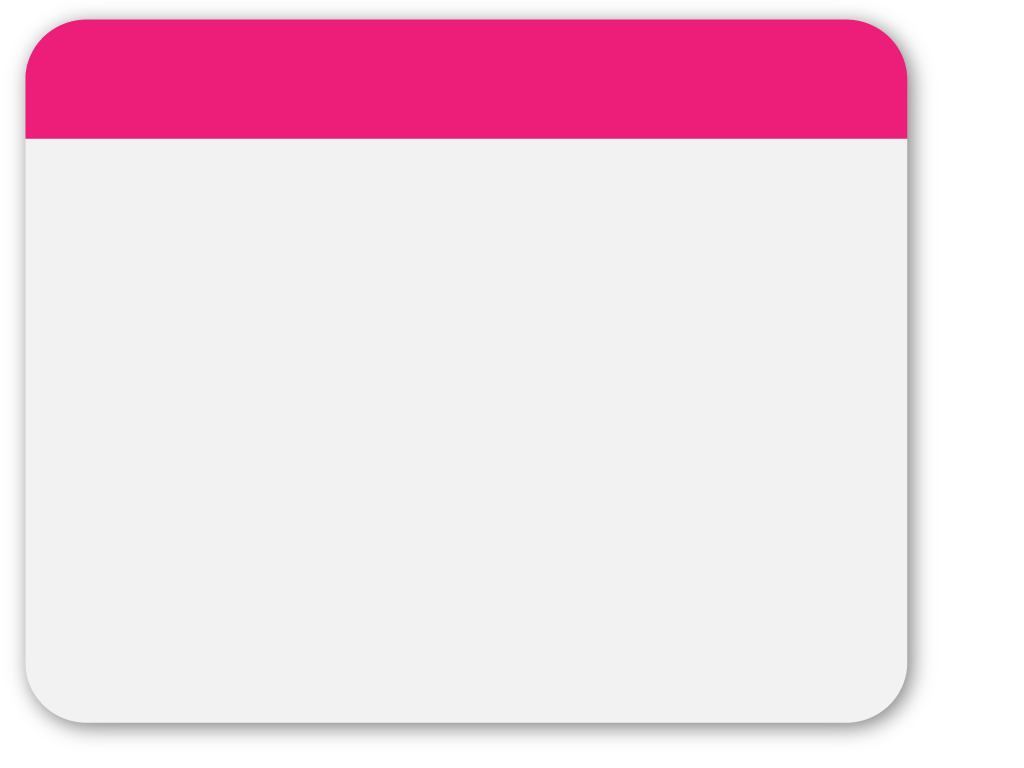 NHỮNG NỘI DUNG CƠ BẢN CỦA
 CHỈ THỊ SỐ 45-CT/TW
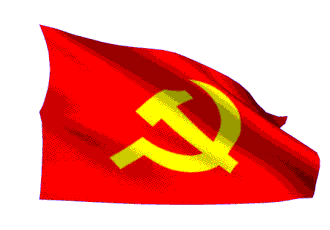 1.1. Về bối cảnh, tình hình
Chỉ thị đã bổ sung nội dung để xác định rõ hơn bối cảnh, tình hình, cụ thể: Đại hội đại biểu toàn quốc lần thứ XIV của Đảng là dấu mốc đặc biệt trên con đường phát triển, mở ra kỷ nguyên mới, “kỷ nguyên vươn mình của dân tộc”, “tự chủ, tự tin, tự lực, tự cường, tự hào dân tộc”, đồng thời, là thời điểm tiến hành mạnh mẽ cuộc cải cách mang tính toàn diện, đồng bộ về sắp xếp, tinh gọn, tổ chức bộ máy, nâng cao hiệu năng, hiệu lực, hiệu quả hoạt động của hệ thống chính trị từ Trung ương đến cơ sở.
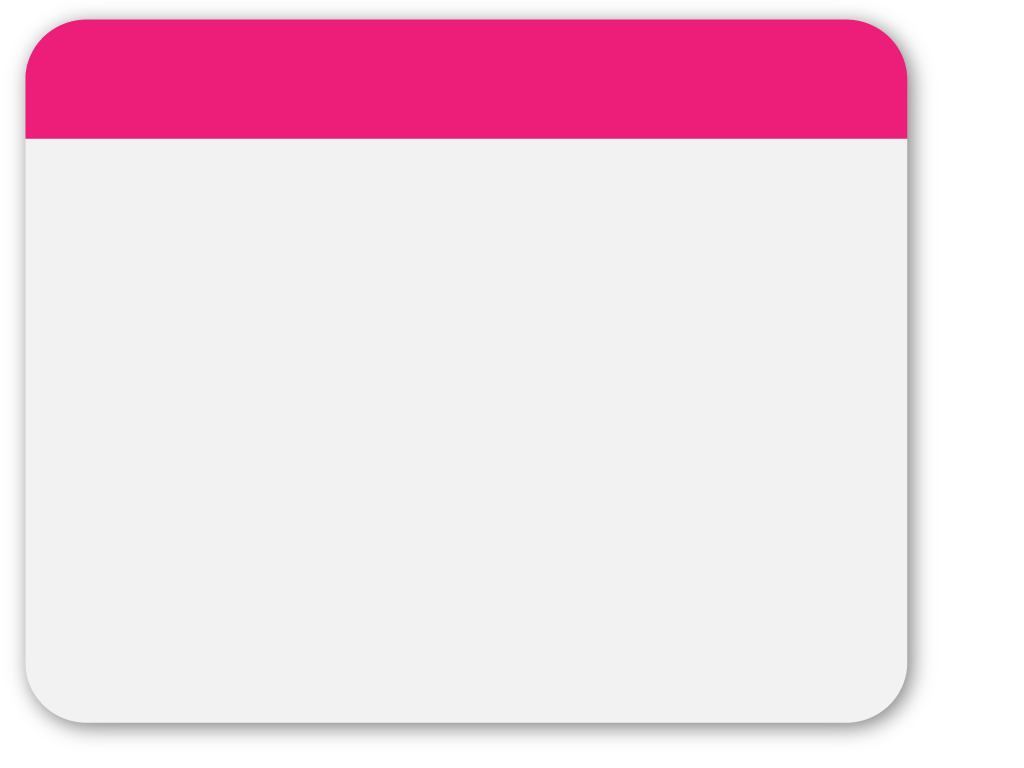 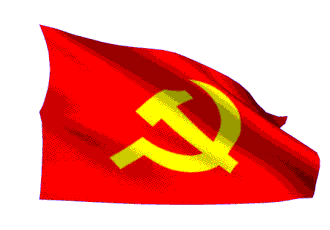 NHỮNG NỘI DUNG CƠ BẢN CỦA
 CHỈ THỊ SỐ 45-CT/TW
1.2. Về yêu cầu
Chỉ thị 35 trước đó đã đề ra 07 nội dung yêu cầu: 
(1) Công tác chuẩn bị đại hội đảm bảo đúng quy định, nguyên tắc của Đảng.
(2) Nâng cao chất lượng các văn kiện đại hội Đảng bộ các cấp.
(3) Công tác nhân sự phải đảm bảo sự lãnh đạo trực tiếp, toàn diện của Đảng.
(4) Công tác chuẩn bị nhân sự và bầu cử phải thực hiện nghiêm, đúng nguyên tắc, quy định của Đảng, pháp luật của Nhà nước.
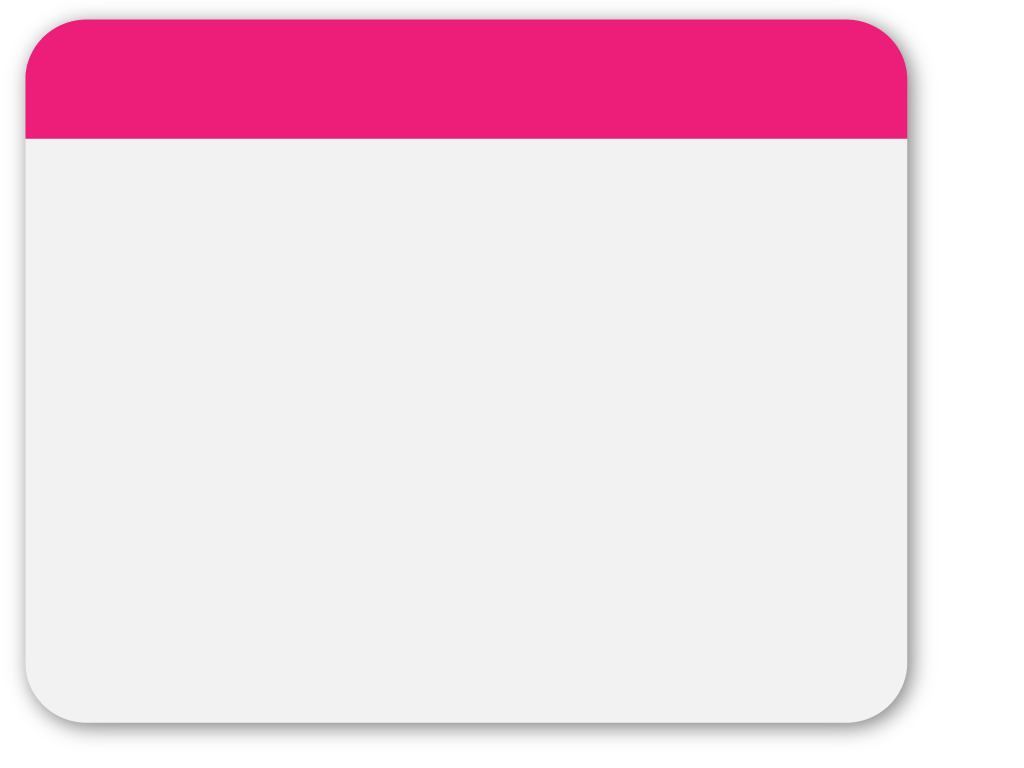 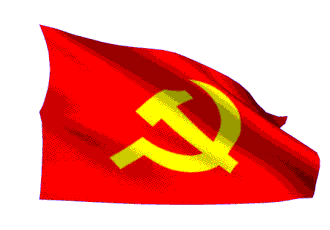 NHỮNG NỘI DUNG CƠ BẢN CỦA
 CHỈ THỊ SỐ 45-CT/TW
1.2. Về yêu cầu
(5) Có cơ chế, tiêu chí sàng lọc hiệu quả để không bỏ “sót” người thực sự có đức, có tài; đồng thời kiên quyết không để “lọt vào cấp uỷ khoá mới những người không đủ tiêu chuẩn”.
(6) Đoàn đại biểu dự đại hội đảng bộ cấp trên phải là những đồng chí có đủ phẩm chất chính trị, đạo đức, lối sống, năng lực.
(7) Trong quá trình chuẩn bị và tiến hành đại hội phải thường xuyên làm tốt công tác chính trị, tư tưởng, thông tin tuyên truyền đảm bảo sự đoàn kết, thống nhất cao.
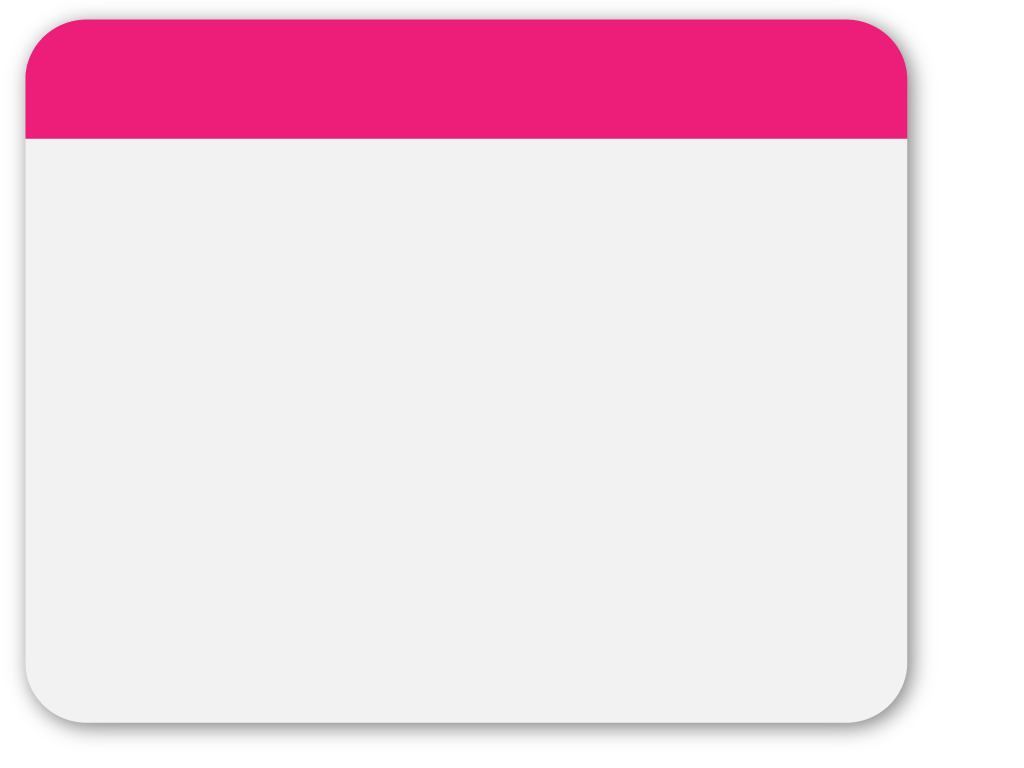 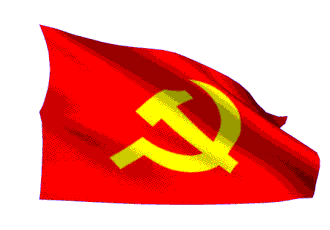 NHỮNG NỘI DUNG CƠ BẢN CỦA
 CHỈ THỊ SỐ 45-CT/TW
1.2. Về yêu cầu
Chỉ thị 45 đã bổ sung:
* Yêu cầu về xây dựng văn kiện đại hội đảng bộ các cấp (yêu cầu thứ 2) phải gắn kết chặt chẽ với việc thực hiện chủ trương, nghị quyết của Trung ương Đảng về sắp xếp, tinh gọn tổ chức bộ máy trong toàn hệ thống chính trị; đồng thời, yêu cầu văn kiện đại hội phải ngắn gọn, dễ hiểu, dễ nhớ, dễ làm và dễ kiểm tra.
* Yêu cầu về công tác chuẩn bị nhân sự (yêu cầu thứ 4) phải chú trọng phát hiện, lựa chọn, giới thiệu những cán bộ có trình độ khoa học, công nghệ tham gia cấp uỷ các cấp nhiệm kỳ 2025 - 2030
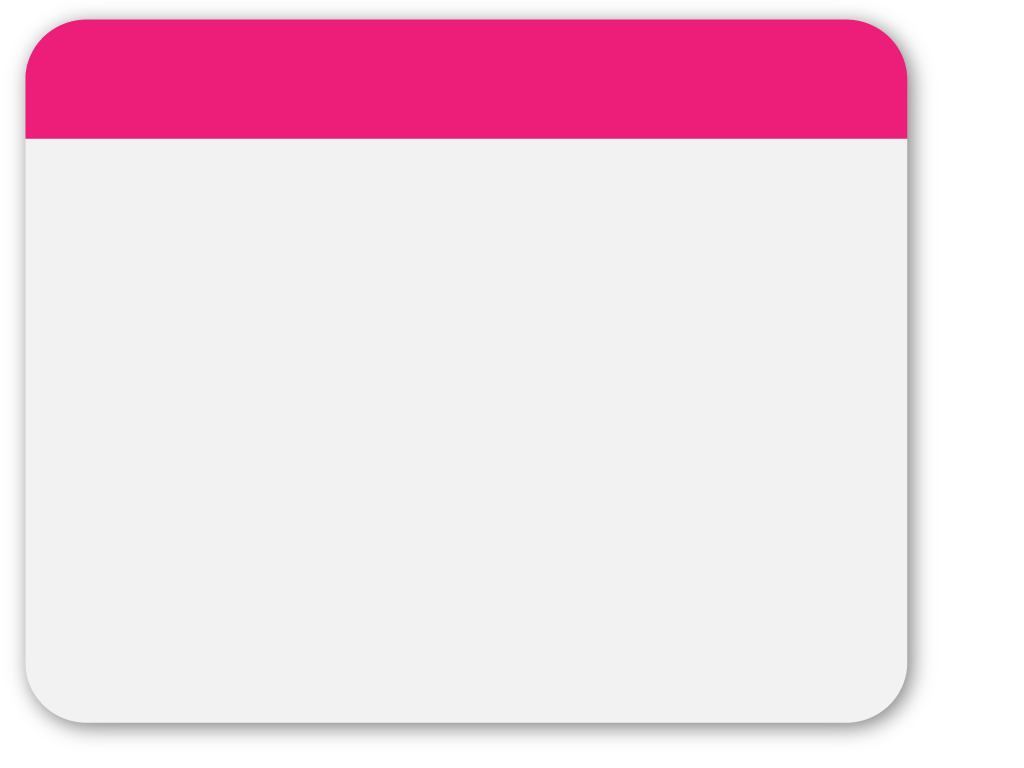 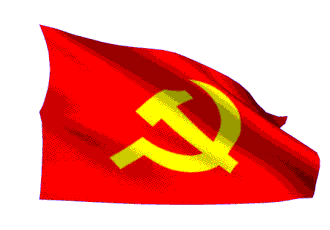 NHỮNG NỘI DUNG CƠ BẢN CỦA
 CHỈ THỊ SỐ 45-CT/TW
1.3. Về nội dung đại hội và chuẩn bị văn kiện
Chỉ thị đã bổ sung: (1) Đối với những đảng bộ tỉnh, thành phố hợp nhất, sáp nhập và các đảng bộ cấp xã mới (gồm các xã không sáp nhập, các xã thuộc diện hợp nhất, sáp nhập đã tổ chức đại hội) thì tổ chức đại hội với 02 nội dung. (2) Đối với các đảng bộ cấp xã không hợp nhất, sáp nhập nếu đã tổ chức đại hội, thì tổ chức hội nghị ban chấp hành để thảo luận các văn kiện đại hội đảng bộ cấp trên trực tiếp theo quy định; cần cụ thể hóa, điều kiện, cơ cấu, số lượng theo Chỉ thị của Bộ Chính trị, ban thường vụ tỉnh ủy tiếp tục chỉ đạo rà soát, kiện toàn nhân sự cấp ủy nhiệm kỳ 2025 - 2030 và đại biểu đại hội đảng bộ cấp trên.
Việc hoàn thiện dự thảo văn kiện đối với các đảng bộ tỉnh, thành phố trực thuộc trung ương thuộc diện sáp nhập, hợp nhất thực hiện theo hướng dẫn tại kế hoạch của Ban Chỉ đạo tổng kết Nghị quyết 18.
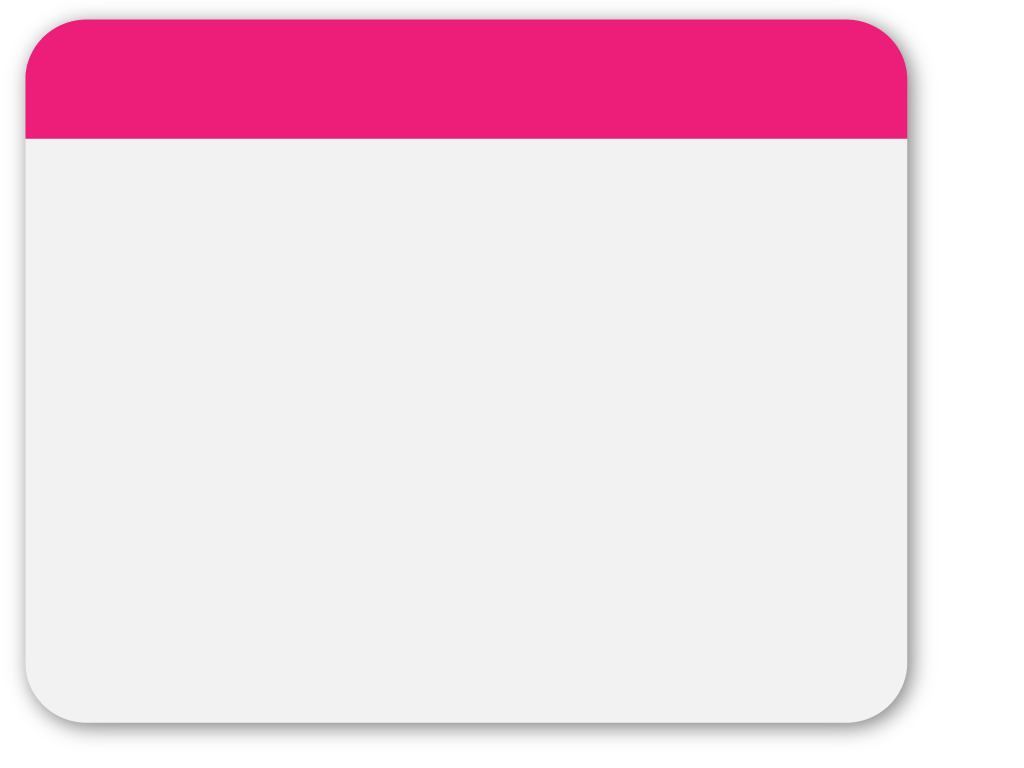 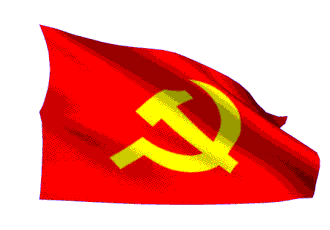 NHỮNG NỘI DUNG CƠ BẢN CỦA
 CHỈ THỊ SỐ 45-CT/TW
1.3. Về nội dung đại hội và chuẩn bị văn kiện
Cụ thể: 
Với các Đảng bộ không biến động do hợp nhất, sáp nhập thì vẫn tổ chức đại hội 04 nội dung: (1) Tổng kết thực hiện nghị quyết đại hội Đảng bộ nhiệm kỳ 2020-2025 và xác định phương hướng, mục tiêu, nhiệm vụ, giải pháp của nhiệm kỳ 2025-2030. (2) Thảo luận, đóng góp ý kiến vào dự thảo các văn kiện Đại hội XIV của Đảng và văn kiện đại hội Đảng bộ cấp trên trực tiếp. (3) Bầu ban chấp hành Đảng bộ nhiệm kỳ 2025-2030. (4) Bầu đoàn đại biểu dự đại hội Đảng bộ cấp trên.
Những nơi thực sự có khó khăn về công tác chuẩn bị nhân sự, được cấp ủy có thẩm quyền đồng ý thì đại hội với 3 nội dung, chưa tiến hành bầu cấp ủy khóa mới.
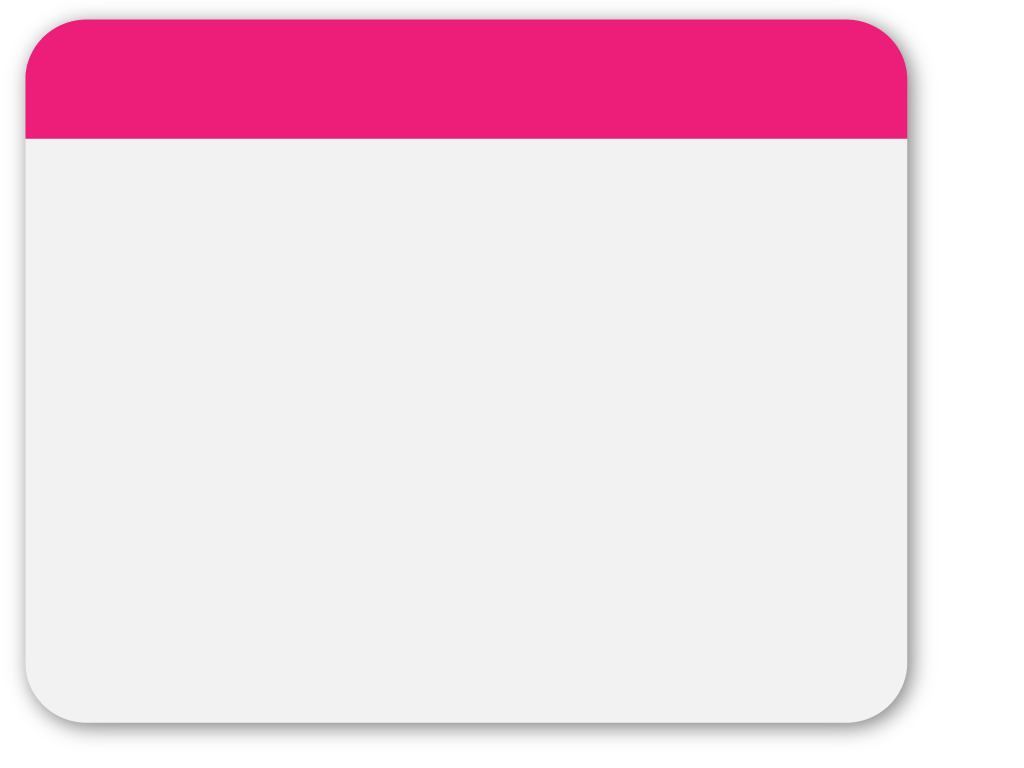 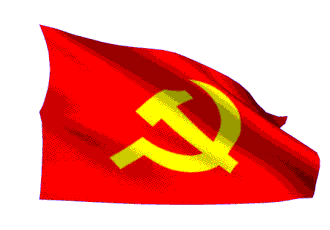 NHỮNG NỘI DUNG CƠ BẢN CỦA
 CHỈ THỊ SỐ 45-CT/TW
1.3. Về nội dung đại hội và chuẩn bị văn kiện
Đối với các Đảng bộ cấp cơ sở ở các Đảng bộ sáp nhập chỉ tập trung đại hội 02 nội dung: (1) Tổng kết thực hiện nghị quyết đại hội Đảng bộ nhiệm kỳ 2020 - 2025 và xác định phương hướng, mục tiêu, nhiệm vụ, giải pháp của nhiệm kỳ 2025 - 2030. (2) Thảo luận, đóng góp ý kiến vào dự thảo các văn kiện Đại hội XIV của Đảng và văn kiện đại hội Đảng bộ cấp trên trực tiếp. Còn nội dung số 3 và số 4 không triển khai. Ban thường vụ cấp ủy cấp trên trực tiếp sẽ chỉ định ban chấp hành, ban thường vụ, bí thư, phó bí thư, ủy ban kiểm tra, chủ nhiệm, phó chủ nhiệm ủy ban kiểm tra cấp ủy nhiệm kỳ khóa mới và phân bổ số lượng, chỉ định đại biểu dự đại hội Đảng bộ cấp trên.
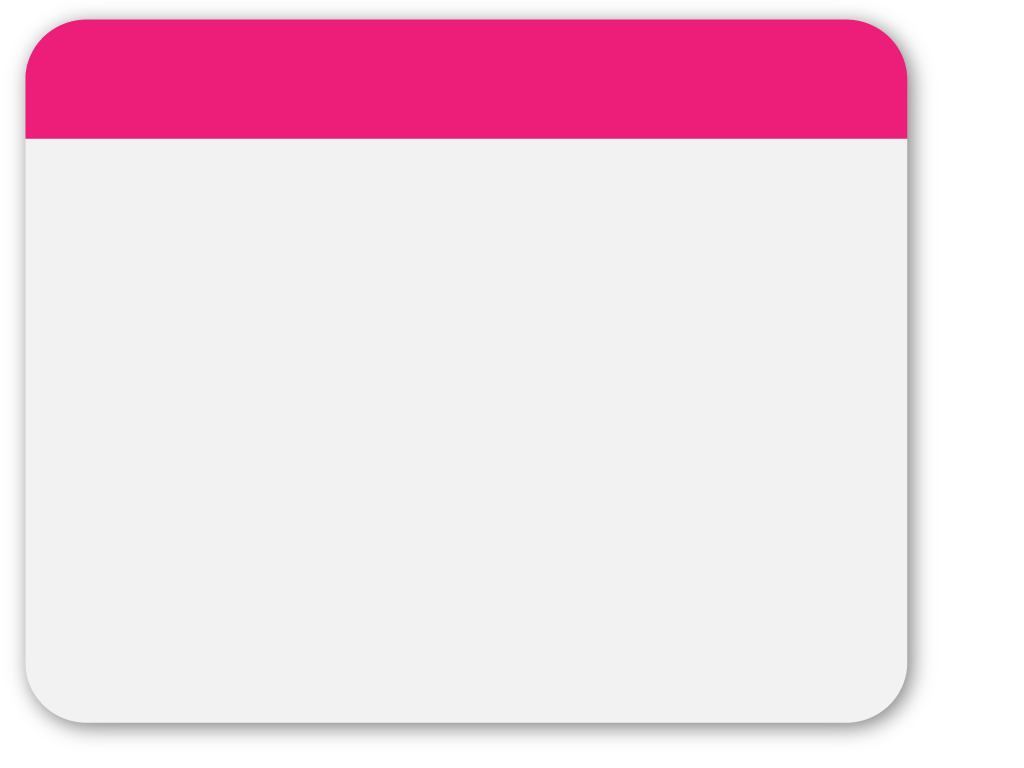 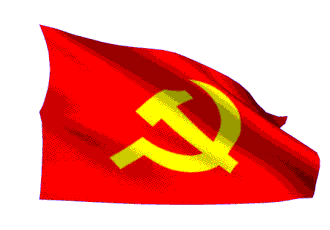 NHỮNG NỘI DUNG CƠ BẢN CỦA
 CHỈ THỊ SỐ 45-CT/TW
1.4. Về công tác chuẩn bị nhân sự và bầu cử cấp uỷ
Về tiêu chuẩn cấp uỷ viên nhiệm kỳ 2025 - 2030
* Có 06 tiêu chuẩn chung. (Bản lĩnh chính trị; phẩm chất đạo đức; năng lực công tác; trình độ chuyên môn, lý luận; sức khoẻ) Trong đó tiêu chuẩn 5: Quy định về thời gian giữ chức vụ đối với cán bộ được giới thiệu để bầu tham gia cấp uỷ, các chức vụ (cao hơn) phải có thời gian giữ chức vụ đang đảm nhiệm hoặc chức vụ tương đương ít nhất là 01 năm; trường hợp đặc biệt, giao cấp có thẩm quyền bổ nhiệm cán bộ xem xét, quyết định và chịu trách nhiệm về quyết định của mình;
* Giao BTV cấp uỷ cấp tỉnh chủ trì triển khai các tiêu chuẩn chung, các quy định liên quan và đặc điểm, tình hình thực tiễn để cụ thể hóa tiêu chuẩn cấp uỷ viên, uỷ viên ban thường vụ, bí thư, phó bí thư, chủ tịch HĐND, UBND cấp xã mới.
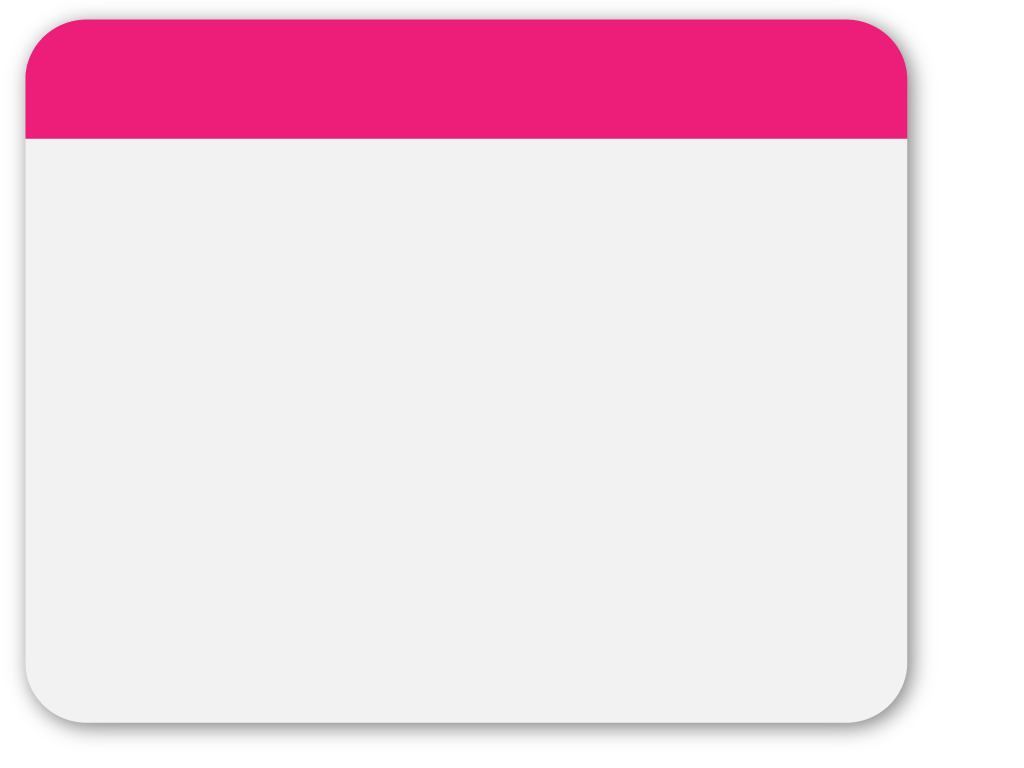 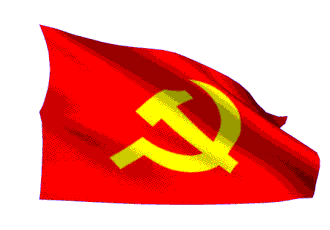 NHỮNG NỘI DUNG CƠ BẢN CỦA
 CHỈ THỊ SỐ 45-CT/TW
1.4. Về công tác chuẩn bị nhân sự và bầu cử cấp uỷ
Về độ tuổi tham gia cấp uỷ, chính quyền, MTTQ, các tổ chức chính trị - xã hội:
* Thời điểm tính độ tuổi tham gia cấp uỷ: Cấp cơ sở là tháng 4/2025; cấp trên trực tiếp cơ sở là tháng 6/2025; đảng bộ các xã, phường, đặc khu trực thuộc cấp tỉnh là tháng 7/2025; cấp trực thuộc Trung ương tháng 9/2025. Thời điểm tính độ tuổi tham gia đoàn ĐBQH khoá XVI là tháng 3/2026; tham gia chức danh lãnh đạo Mặt trận Tổ quốc (gồm các tổ chức CT-XH) là thời điểm đại hội ở các cấp của mỗi tổ chức. 
* Độ tuổi tái cử cấp uỷ phải còn thời gian công tác ít nhất từ 48 tháng trở lên; trường hợp đặc biệt đối với phó bí thư tỉnh uỷ, thành uỷ ít nhất từ 42 tháng trở lên, trong công an còn tuổi công tác từ 36 tháng trở lên đến dưới 48 tháng (Chỉ thị 35 quy định độ tuổi tái cử là ½ nhiệm kỳ = 30 tháng).
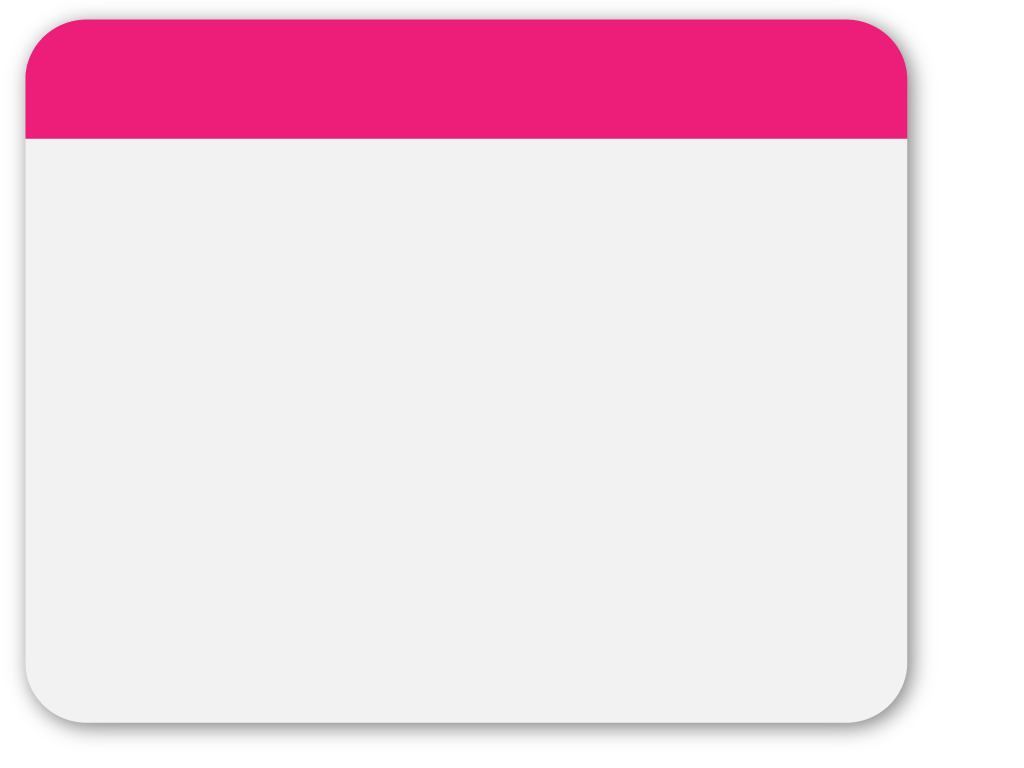 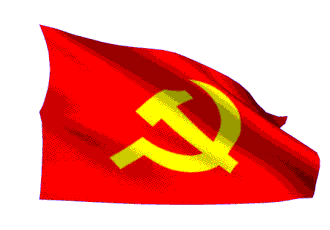 NHỮNG NỘI DUNG CƠ BẢN CỦA
 CHỈ THỊ SỐ 45-CT/TW
1.4. Về công tác chuẩn bị nhân sự và bầu cử cấp uỷ
Về độ tuổi tham gia cấp uỷ, chính quyền, MTTQ, các tổ chức chính trị - xã hội:
           * Độ tuổi tái cử Uỷ ban Kiểm tra là đủ công tác 42 tháng (Chỉ thị 35 quy định độ tuổi tái cử là 24 tháng).
           => Như vậy, quy định độ tuổi tái cử cấp uỷ và UBKT tại Chỉ thị 45 đều tăng thêm 18 tháng so với Chỉ thị 35 và Kết luận 118.
           Tại phụ lục 2 (Đối với đảng bộ xã, phường, đặc khu trực thuộc cấp tỉnh): Những đồng chí tham gia cấp uỷ lần đầu thì nam sinh từ tháng 7/1968, nữ sinh từ tháng 3/1972 trở lại đây, riêng trường hợp cán bộ nữ được nghỉ hưu ở độ tuổi 60 theo quy định của pháp luật thì phải sinh từ tháng 7/1970 trở lại đây. Những đồng chí giới thiệu tái cử cấp uỷ thì nam sinh từ tháng 7/1967, nữ sinh từ tháng 7/1971 trở lại đây, riêng trường hợp cán bộ nữ được nghỉ hưu ở độ tuổi 60 theo quy định của pháp luật thì phải sinh từ tháng 7/1969 trở lại đây.
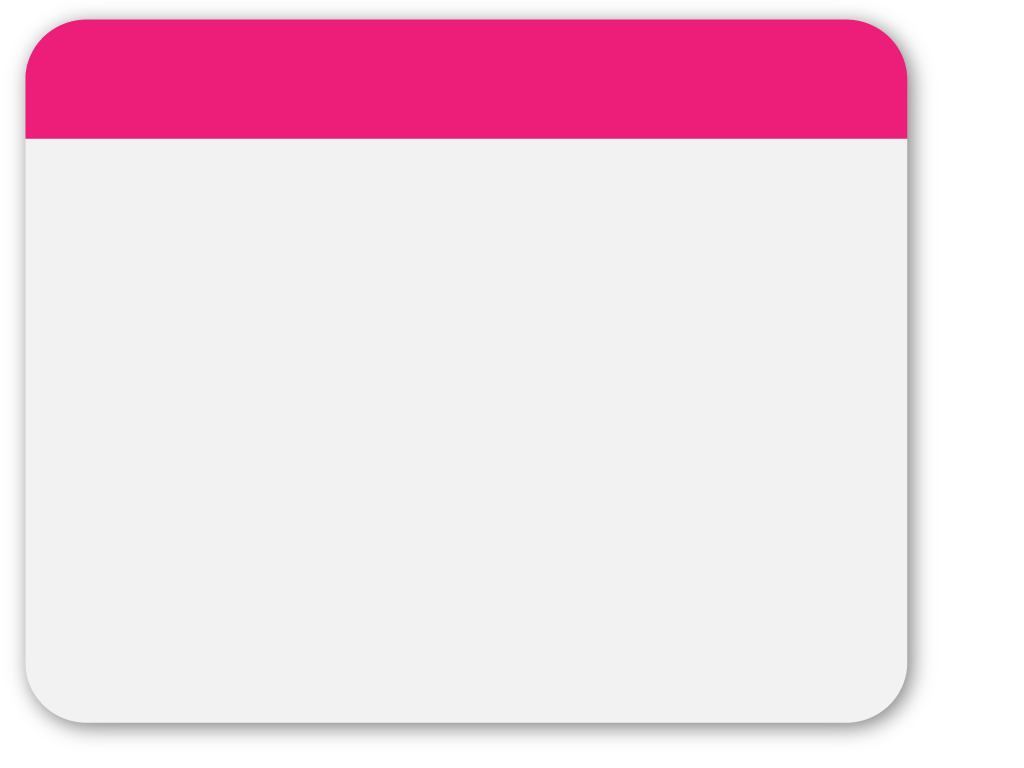 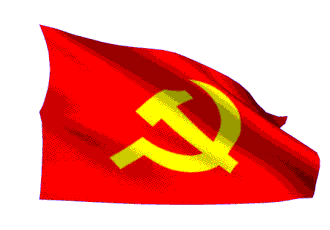 NHỮNG NỘI DUNG CƠ BẢN CỦA
 CHỈ THỊ SỐ 45-CT/TW
1.4. Về công tác chuẩn bị nhân sự và bầu cử cấp uỷ
* Cán bộ tái cử cấp uỷ chỉ được tái cử các chức danh lãnh đạo chính quyền, MTTQ, các tổ chức CT-XH phải có thời gian công tác ít nhất 36 tháng trở lên tại thời điểm bầu cử hoặc đại hội của mỗi tổ chức.
Chỉ thị 45 nêu rõ, sau đại hội, các cấp ủy quan tâm điều động, phân công, bố trí công tác đối với cấp ủy viên cấp huyện đảm nhận các chức danh lãnh đạo ở cấp xã sau khi thực hiện việc kết thúc hoạt động đơn vị hành chính cấp huyện. Cán bộ cấp xã sau khi tổ chức lại đơn vị hành chính cấp xã không tái cử do không bảo đảm tiêu chuẩn, điều kiện hoặc không thể phân công, bố trí công tác khác thì thực hiện theo Kết luận số 64-KL/TW ngày 28/5/2013 của Ban Chấp hành Trung ương Đảng khóa XI và giải quyết chế độ, chính sách theo quy định của pháp luật.
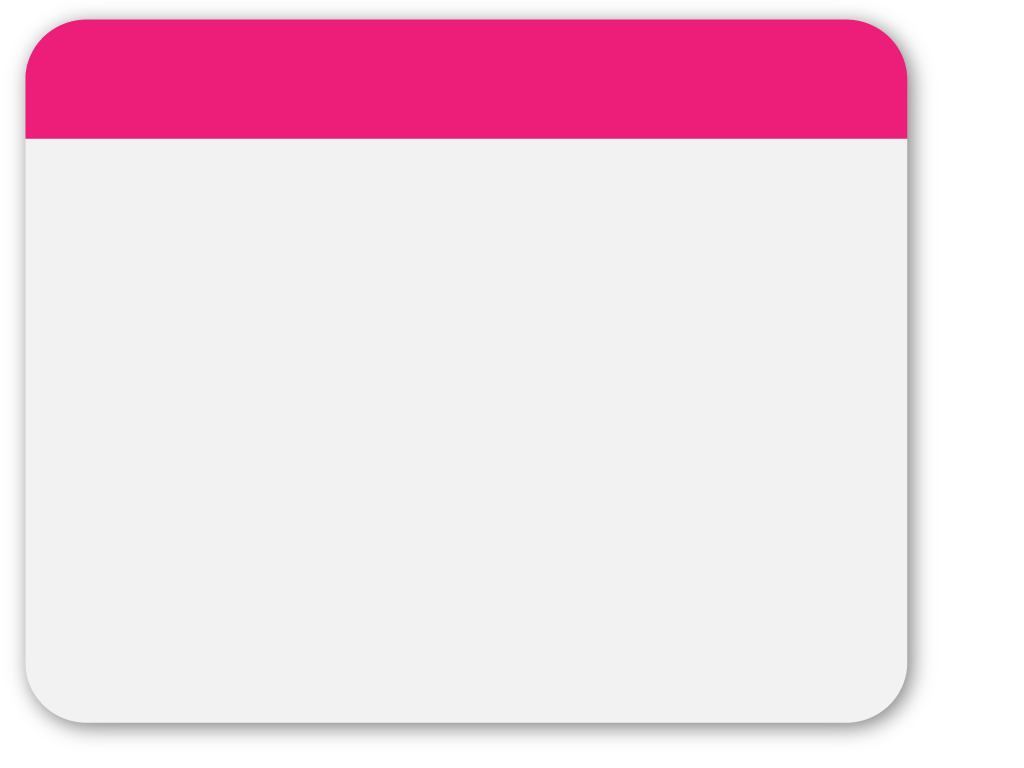 NHỮNG NỘI DUNG CƠ BẢN CỦA
 CHỈ THỊ SỐ 45-CT/TW
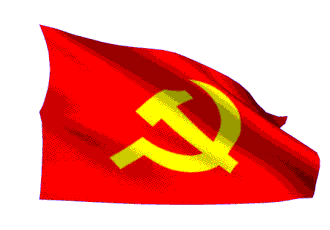 1.4. Về công tác chuẩn bị nhân sự và bầu cử cấp uỷ
Cơ cấu, số lượng cấp uỷ, uỷ viên thường vụ, phó bí thư cấp uỷ
           * Phấn đấu thực hiện tỷ lệ khoảng 5% cán bộ khoa học, công nghệ tham gia cấp uỷ; tỉ lệ cấp uỷ viên nữ từ 15% trở lên và có cán bộ nữ trong ban thường vụ; phấn đấu tỉ lệ cán bộ trẻ (dưới 42 tuổi đối với cấp tỉnh, cấp xã) tính cho cả nhiệm kỳ từ 10% trở lên. Phấn đấu đổi mới không dưới 1/3 tổng số cấp uỷ viên (các đảng bộ hợp nhất, sáp nhập không nhất thiết phải thực hiện); thực hiện cơ cấu 03 độ tuổi trong cấp uỷ, phấn đấu thực hiện trong BTV, Thường trực cấp uỷ.	 
          * Số lượng ban chấp hành, ban thường vụ, phó bí thư của đảng bộ tại thời điểm hợp nhất, sáp nhập có thể nhiều hơn số lượng tại Chỉ thị này (trừ các đồng chí không đủ tuổi tái cử, chuyển công tác khác hoặc có nguyện vọng nghỉ công tác, nghỉ hưu trước tuổi), và chậm nhất sau 5 năm, kể từ thời điểm thành lập đảng bộ mới thì số lượng phải thực hiện theo quy định tại Chỉ thị này;
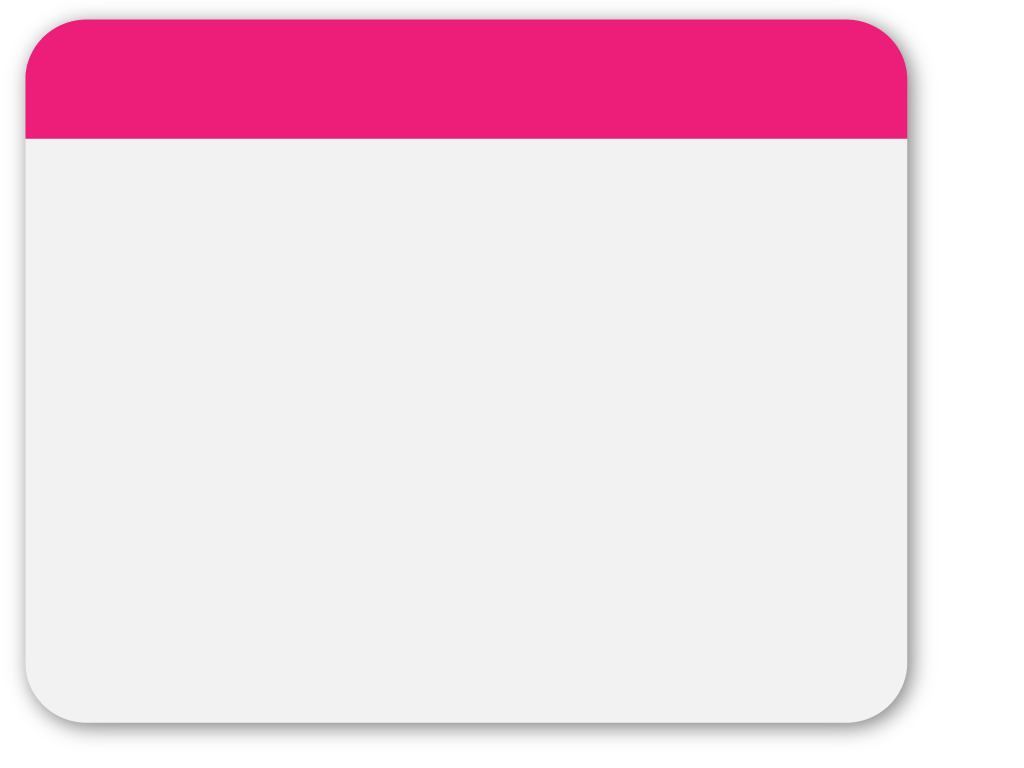 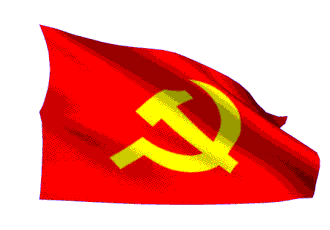 NHỮNG NỘI DUNG CƠ BẢN CỦA
 CHỈ THỊ SỐ 45-CT/TW
1.4. Về công tác chuẩn bị nhân sự và bầu cử cấp uỷ
Về cơ cấu cấp uỷ
         * Chỉ thị 45 bổ sung, cơ bản thực hiện bố trí bí thư (hoặc phó bí thư cấp ủy) đồng thời là chủ tịch HĐND ở cấp tỉnh, cấp xã.
          * Chỉ thị 45 quy định: “Phấn đấu cơ bản hoàn thành ở cấp xã chủ trương bí thư cấp ủy không là người địa phương và khuyến khích thực hiện đối với các chức danh khác”.
          Về số lượng cấp uỷ, uỷ viên ban thường vụ, phó bí thư đảng bộ cấp xã tại Phụ lục 3
          * Ban chấp hành từ 27 - 33; đối với đảng bộ hợp nhất, sáp nhập từ 02 xã hoặc không thuộc diện hợp nhất, số lượng không quá 27; đảng bộ hợp nhất từ 03 xã không quá 33;
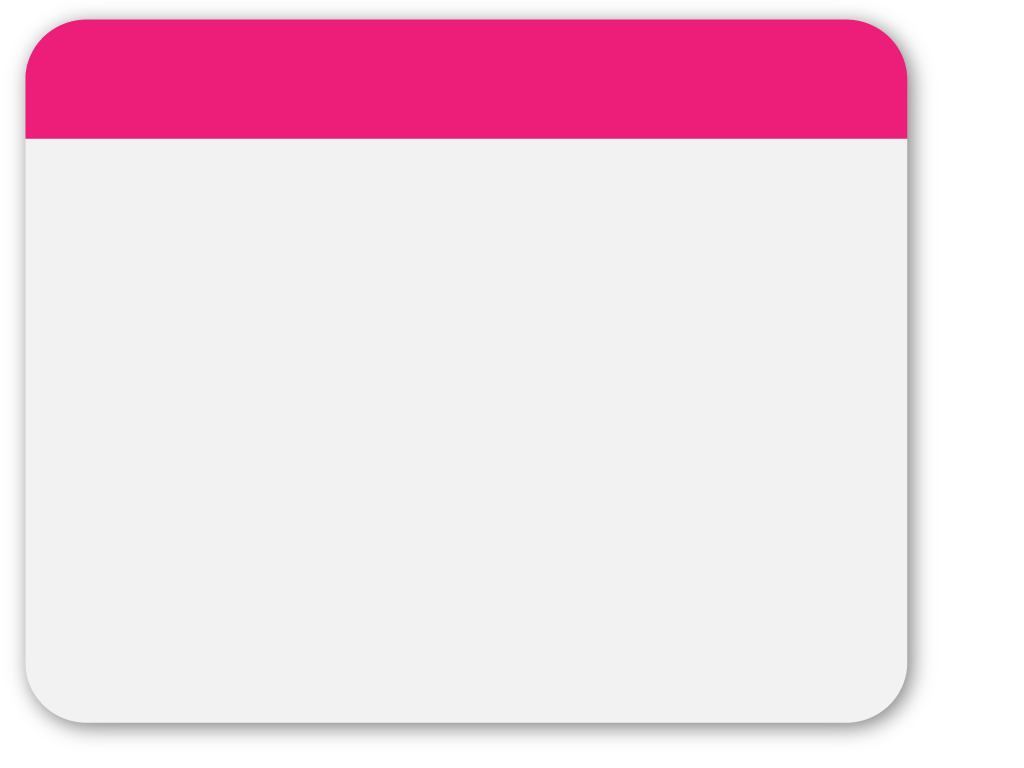 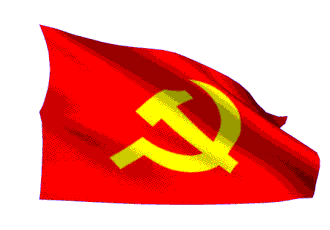 NHỮNG NỘI DUNG CƠ BẢN CỦA
 CHỈ THỊ SỐ 45-CT/TW
1.4. Về công tác chuẩn bị nhân sự và bầu cử cấp uỷ
Về cơ cấu, số lượng cấp uỷ, uỷ viên ban thường vụ, phó bí thư cấp uỷ
         * Ban thường vụ từ 09 - 11: Định hướng cơ cấu, gồm: Bí thư, Phó Bí thư; chủ tịch HĐND (Bí thư hoặc phó Bí thư kiêm nhiệm); chủ tịch UBND, 01 Phó chủ tịch HĐND; 01 Phó Chủ tịch UBND, Chủ nhiệm UBKT, Trưởng ban xây dựng Đảng, Chỉ huy trưởng quân sự, Trưởng công an; Chủ tịch MTTQ và cơ cấu khác (nếu có) do BTV cấp uỷ cấp tỉnh xem xét quyết định.
           * Phó Bí thư 02 đồng chí: 01 Phó bí thư Thường trực và 01 Phó Bí thư, Chủ tịch UBND.
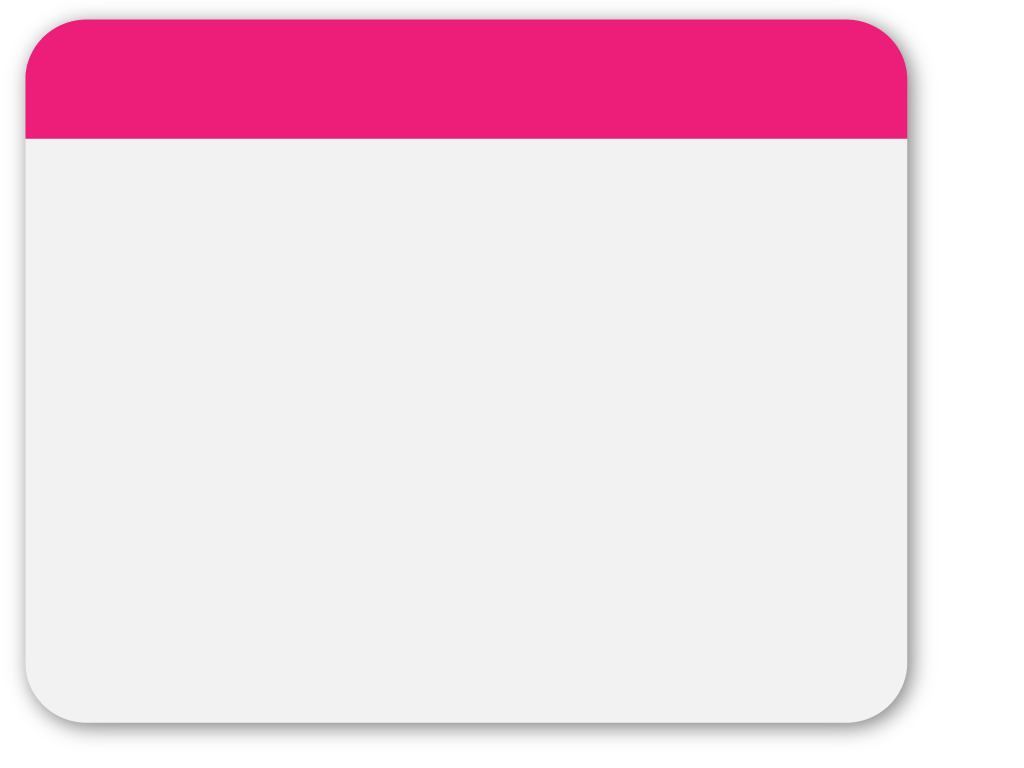 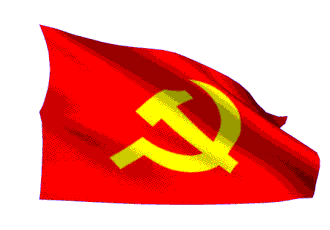 NHỮNG NỘI DUNG CƠ BẢN CỦA
 CHỈ THỊ SỐ 45-CT/TW
1.5. Quy trình nhân sự cấp uỷ và bầu cử
* Quy trình đối với nhân sự tái cử (02 bước): Bước 1, Hội nghị BTV cấp uỷ ghi phiếu kín giới thiệu, đạt đồng ý trên 50% đại biểu triệu tập. Bước 2, Hội nghị BCH đảng bộ ghi phiếu kín giới thiệu, đạt đồng ý trên 50% đại biểu triệu tập. Kết quả được công bố tại các hội nghị.
* Quy trình giới thiệu nhân sự tham gia lần đầu (05 bước): Bước 1, Hội nghị BTV cấp uỷ, mỗi thành viên ghi phiếu kín giới thiệu theo cơ cấu, số lượng quy định, người được lựa chọn phải đạt đồng ý trên 30% đại biểu triệu tập, lấy từ trên xuống cho đủ số dư 30% (nếu chưa đủ số lượng, tiếp tục giới thiệu cho đủ trước khi thực hiện bước 2, nếu cuối danh sách có nhiều người bằng phiếu nhau thì đưa cả vào bước 2).
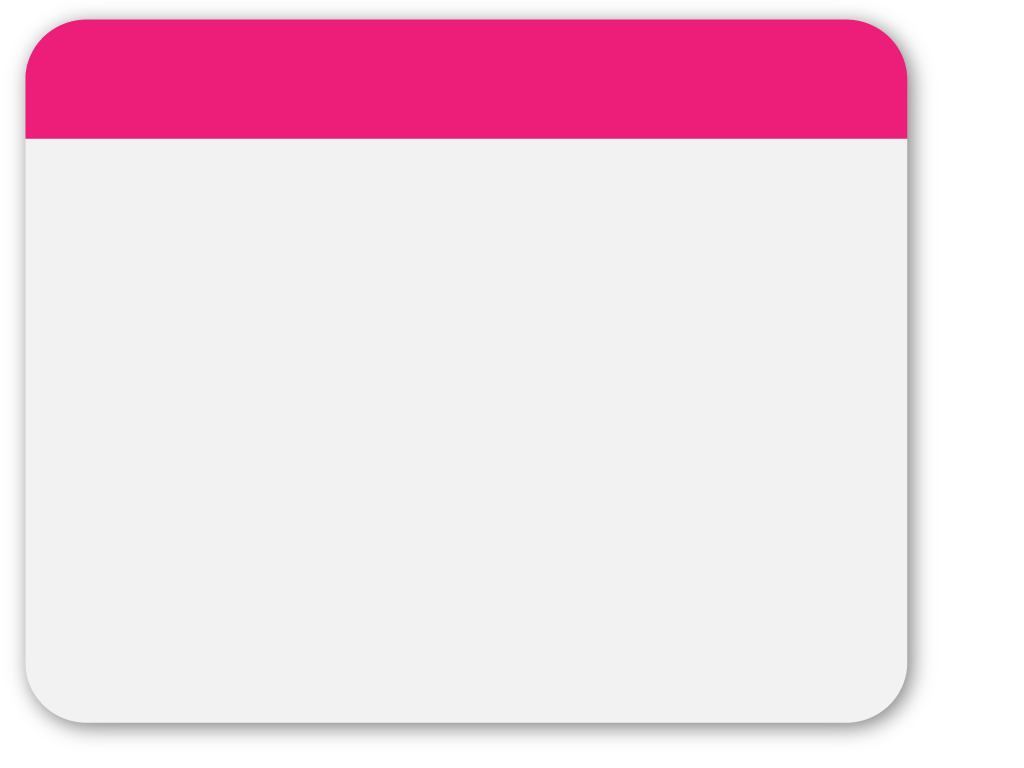 NHỮNG NỘI DUNG CƠ BẢN CỦA
 CHỈ THỊ SỐ 45-CT/TW
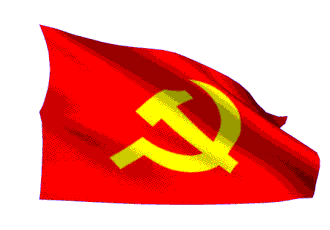 1.5. Quy trình nhân sự cấp uỷ và bầu cử
Bước 2, Hội nghị cán bộ chủ chốt, nhân sự được lựa chọn phải đạt ít nhất 30% đại biểu triệu tập đồng ý, lấy từ trên xuống cho đủ số dư 25% (nếu cuối danh sách có nhiều người bằng phiếu nhau thì đưa cả vào danh sách bước 3). Bước 3, Hội nghị BCH đảng bộ ghi phiếu kín giới thiệu, người được lựa chọn phải đạt đồng ý trên 50% đại biểu triệu tập, lấy từ trên xuống cho đủ số dư 20% (nếu chưa đủ số lượng, tiếp tục giới thiệu cho đủ trước khi thực hiện bước 4, nếu cuối danh sách có nhiều người bằng phiếu nhau thì đưa cả vào bước 4). Bước 4, Hội nghị BTV cấp uỷ, mỗi thành viên ghi phiếu kín giới thiệu theo cơ cấu, số lượng quy định, người được lựa chọn phải đạt đồng ý trên 50% đại biểu triệu tập, lấy từ trên xuống cho đủ số dư 15% (nếu chưa đủ số lượng, tiếp tục giới thiệu cho đủ trước khi thực hiện bước 5, nếu cuối danh sách có nhiều người bằng phiếu nhau thì đưa cả vào bước 5).
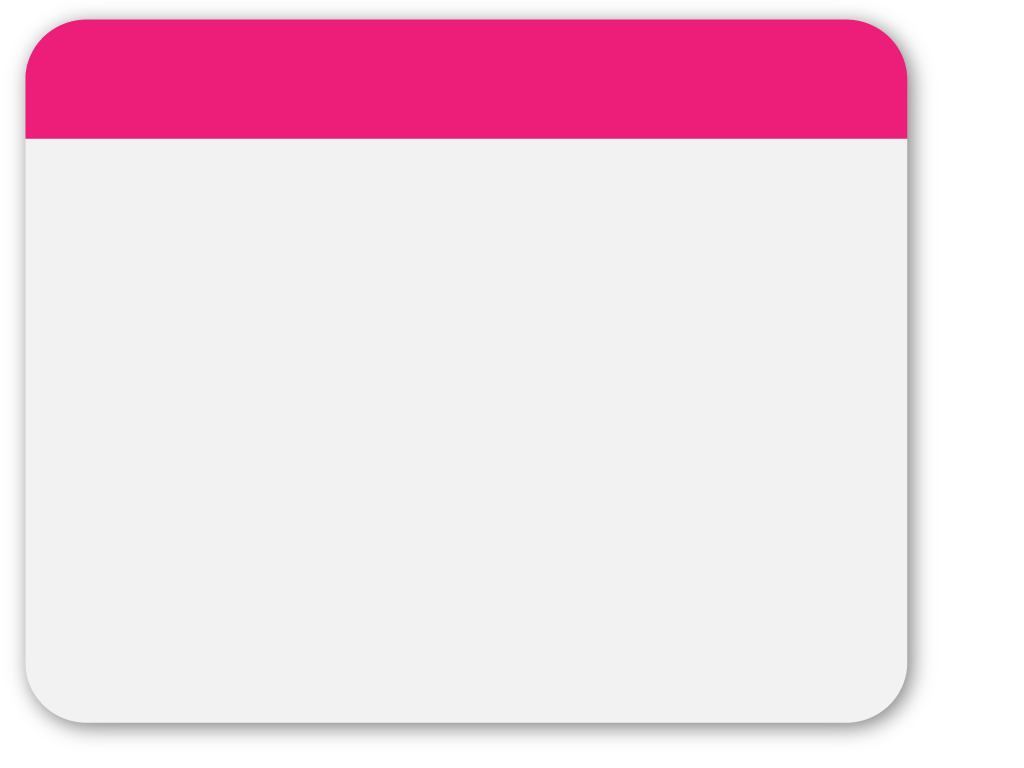 NHỮNG NỘI DUNG CƠ BẢN CỦA
 CHỈ THỊ SỐ 45-CT/TW
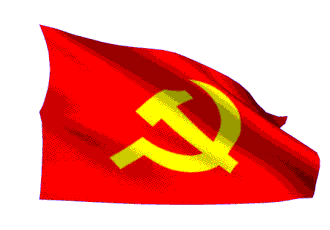 1.5. Quy trình nhân sự cấp uỷ và bầu cử
Bước 5, Hội nghị BCH đảng bộ ghi phiếu kín giới thiệu, người được lựa chọn phải đạt đồng ý trên 50% đại biểu triệu tập, lấy từ trên xuống cho đủ số dư từ 10 -  15% (nếu có nhiều người bằng phiếu nhau thì lựa cho do người đứng đầu cấp uỷ giới thiệu). Kết quả kiểm phiếu các bước 1,3,4,5 tức là Hội nghị BTV, BCH được công bố; riêng bước 2 Hội nghị cán bộ chủ chốt không công bố kết quả kiểm phiếu (Phụ lục 4);
* Việc bầu cử BCH, BTV, Bí thư, Phó Bí thư, UBKT, Chủ nhiệm UBKT các uỷ các cấp theo quy chế bầu cử trong Đảng. Thực hiện thí điểm bầu cử Bí thư trực tiếp tại đại hội đối với cấp cơ sở và cấp trên trực tiếp cơ sở (không thực hiện đối với đảng bộ trong Quân đội, Công an) ở những nới có điều kiện (nội bộ đoàn kết, thống nhất; nhân sự tốt, được BTV cấp tỉnh đồng ý), trước khi bầu phải lấy phiếu giới thiệu nhân sự trong số UVBCH mới.
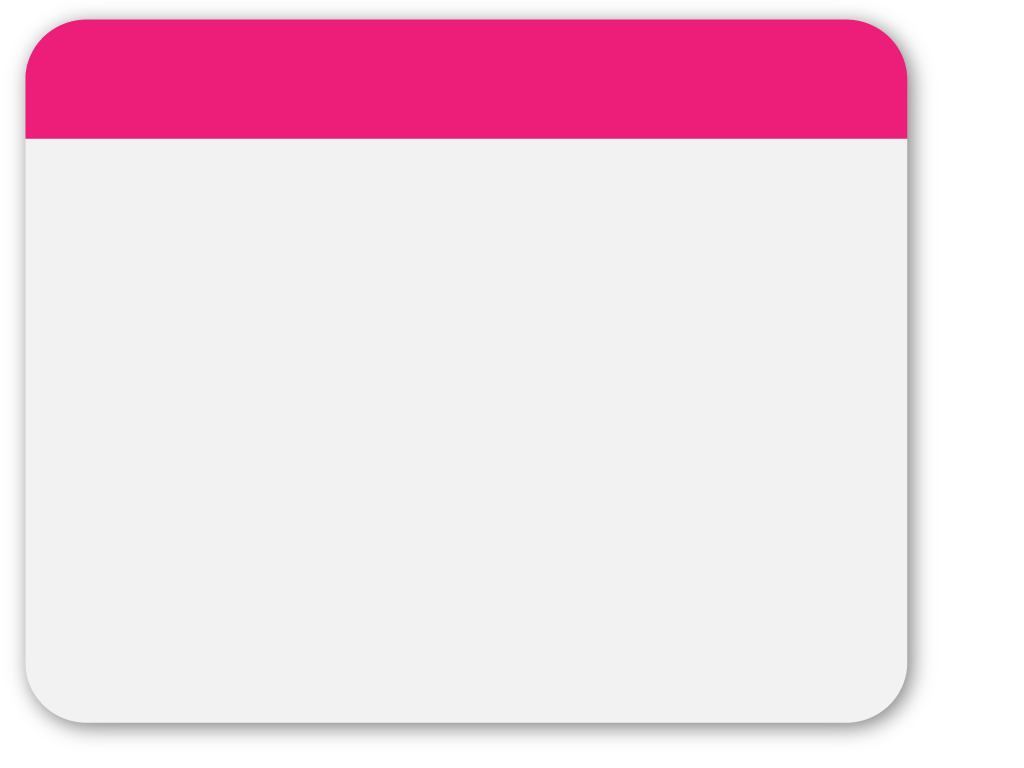 NHỮNG NỘI DUNG CƠ BẢN CỦA
 CHỈ THỊ SỐ 45-CT/TW
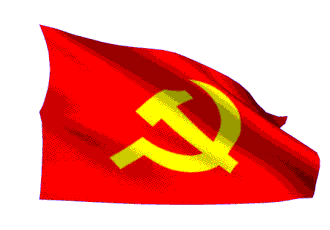 1.6. Về đại biểu đại hội
Chỉ thị 45 điều chỉnh, bổ sung quy định về số lượng đại biểu đại hội, cụ thể:
* 04 Đảng bộ trực thuộc Trung ương mới thành lập (Chính phủ, Quốc hội, Cơ quan Đảng trung ương, MTTQ và các đoàn thể) từ 250 đến 450 đại biểu; Đảng bộ Công an Trung ương từ 300 đến 350; Đảng bộ Quân đội không quá 450;
* Đảng bộ cấp tỉnh hợp nhất, sáp nhập từ 02 địa phương không quá 450 đại biểu; sáp nhập nhiệm kỳ 2025 - 2030, riêng Thành phố Hồ Chí Minh không quá 550; Đảng bộ cấp tỉnh không hợp nhất, sáp nhập không quá 400 đại biểu, Nghệ An, Thanh Hóa không quá 500 đại biểu; Hà Nội không quá 550 đại biểu;
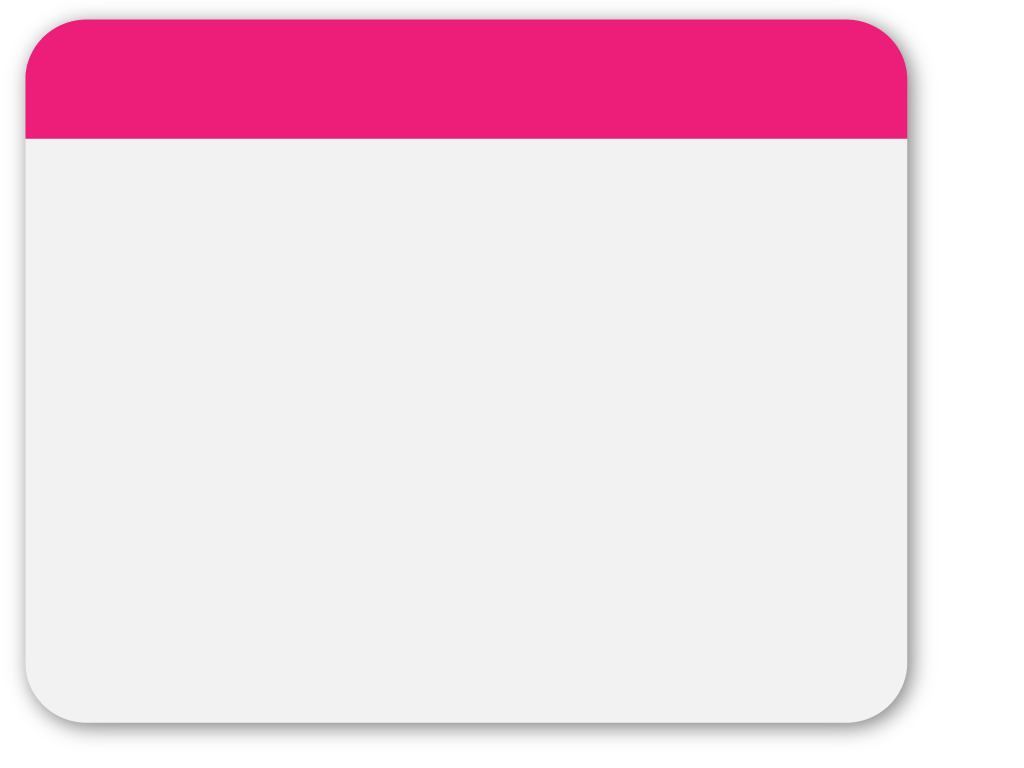 NHỮNG NỘI DUNG CƠ BẢN CỦA
 CHỈ THỊ SỐ 45-CT/TW
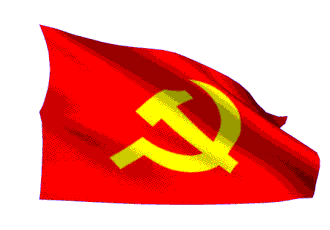 1.6. Về đại biểu đại hội
Chỉ thị 45 điều chỉnh, bổ sung quy định về số lượng đại biểu đại hội, cụ thể:
* Đảng bộ cấp trên trực tiếp cơ sở và tương đương không quá 300 đại biểu;
* Đảng bộ xã, phường, đặc khu trực thuộc cấp tỉnh sau khi hợp nhất, sáp nhập không quá 250 đại biểu.
* Đảng bộ cơ sở: Được giao quyền hoặc thí điểm giao quyền cấp trên cơ sở không quá 250. Đảng bộ có từ 200 đảng viên trở lên thì đại hội đại biểu, dưới 200 đại hội đảng viên (Nếu khó khăn về điều kiện tổ chức đại hội và được cấp uỷ cấp trên trực tiếp đồng ý thì tổ chức đại hội đại biểu, số lượng đại biểu do cấp uỷ cấp trên trực tiếp quyết định).
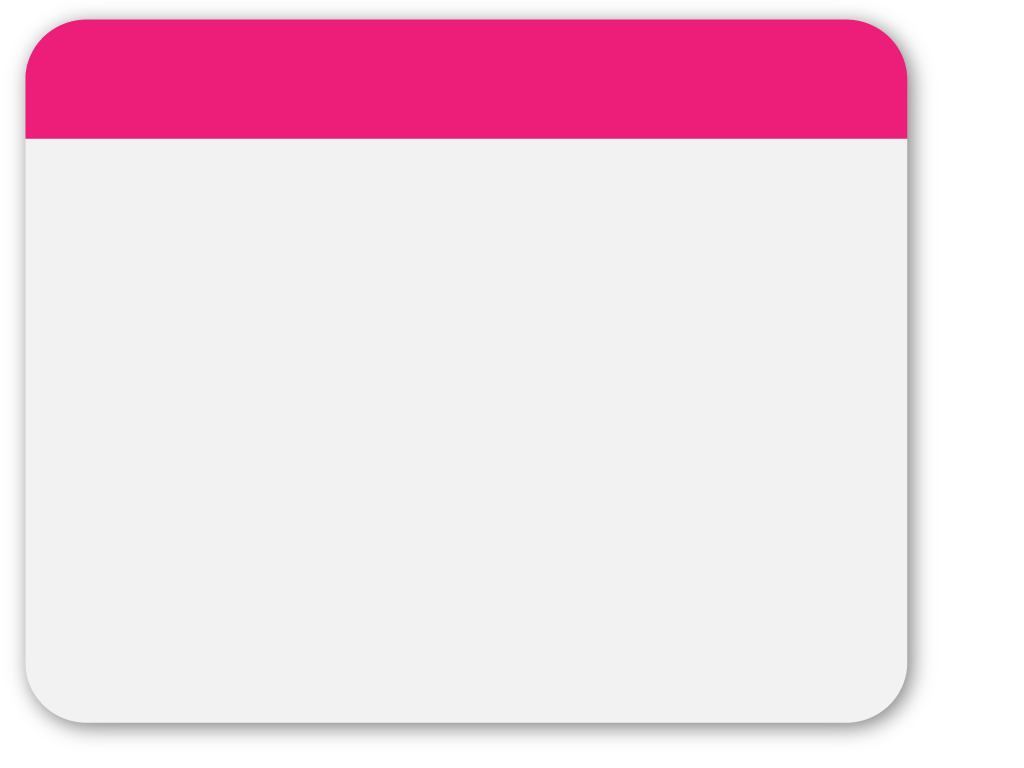 NHỮNG NỘI DUNG CƠ BẢN CỦA
 CHỈ THỊ SỐ 45-CT/TW
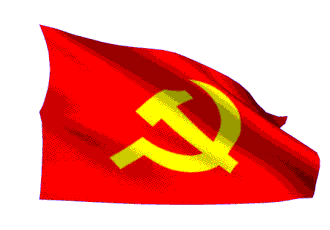 1.7. Về thời gian tổ chức đại hội
Đại hội đảng viên hoặc đại hội đại biểu cấp cơ sở không quá 02 ngày, hoàn thành trước ngày 30/6/2025. 
Đại hội đại biểu Đảng bộ cấp trên trực tiếp cơ sở và Đảng bộ xã, phường, đặc khu trực thuộc tỉnh không quá 02 ngày, hoàn thành trước ngày 31/8/2025. 
Đại hội đại biểu Đảng bộ trực thuộc Trung ương không quá 04 ngày, hoàn thành trước ngày 31/10/2025. 
(Thời gian trù bị được tính vào thời gian tiến hành đại hội, đối với cấp trên trực tiếp cơ sở trở lên không quá ½ ngày)
Thời gian tổ chức đại hội điểm: cấp trên trực tiếp cơ sở vào đầu quý III/2025; cấp trực thuộc TW trong quý III/2025.
Thời gian Đại hội toàn quốc lần thứ XIV vào tháng 01/2026.
Thời gian tổ chức bầu cử Quốc hội khoá XVI và HĐND các cấp nhiệm kỳ 2026- 2031 vào ngày 15/3/2026 (Chủ nhật).
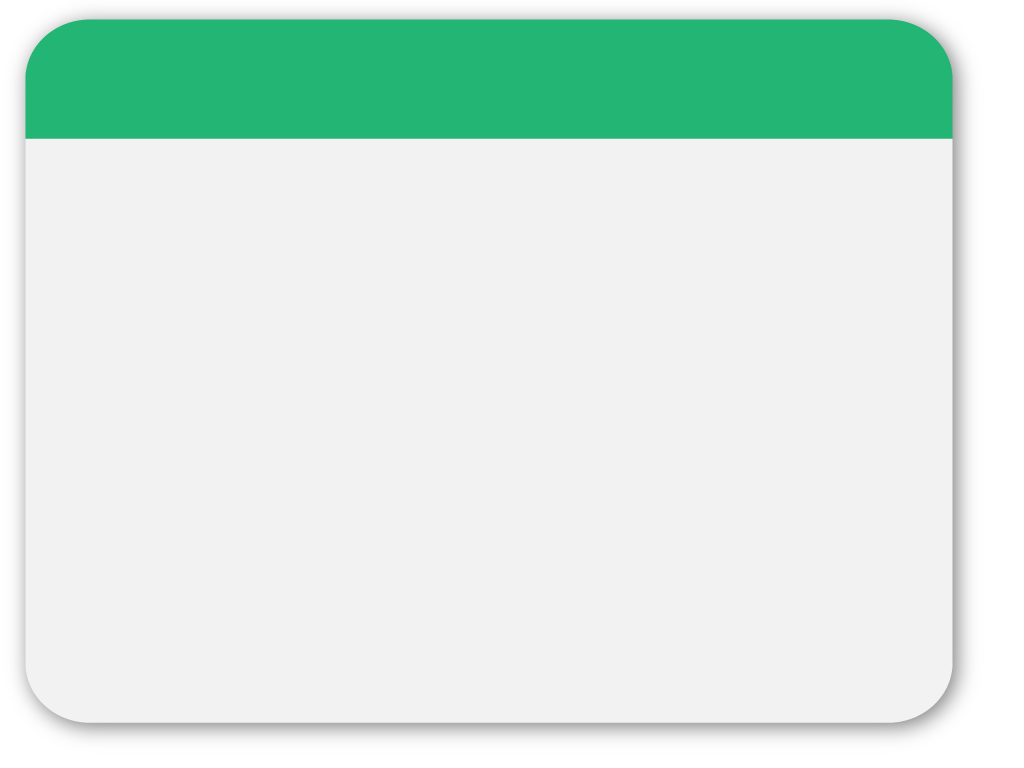 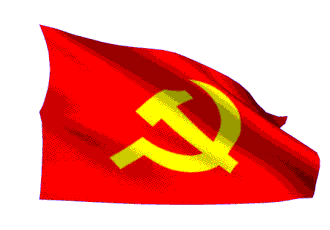 XIN TRÂN TRỌNG CẢM ƠN!